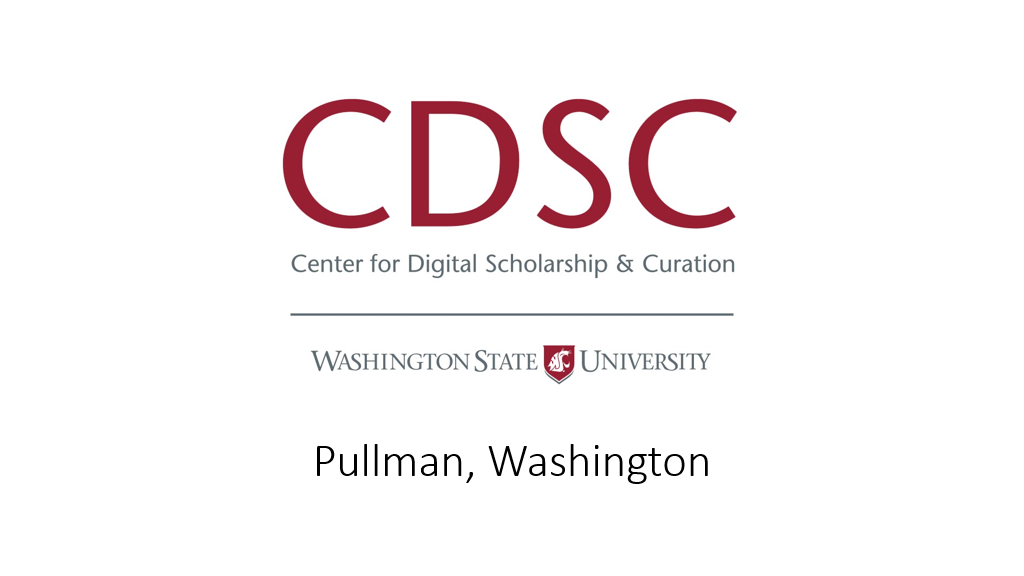 Center for Digital Scholarship and Curation
Washington State University
Image: Smithsonian American Art Museum, Transfer from the General Services Administration
Image: Jon 'ShakataGaNai' Davis, CC BY-SA 3.0, via Wikimedia Commons
Tools for Editing Images in Cultural Heritage Organizations
Presented by Lotus Norton-Wisla
Center for Digital Scholarship and Curation
Washington State University
CDSC Spring Webinar Series
Need tech support?
Use the chat box
Send private chat to “Tech Support” a.k.a. Jess @ the CDSC
cdsc.info@wsu.edu
Webinar
Housekeeping
Mute unless asking a question
I am recording this webinar
Use the chat box for questions and comments
Slides and handout have been shared in the chat box
Today’s Goals
Understand basic concepts and terms
Learn about some tools available 
Start to assess your software and training needs 
Learn about resources for further education
*Share with others*
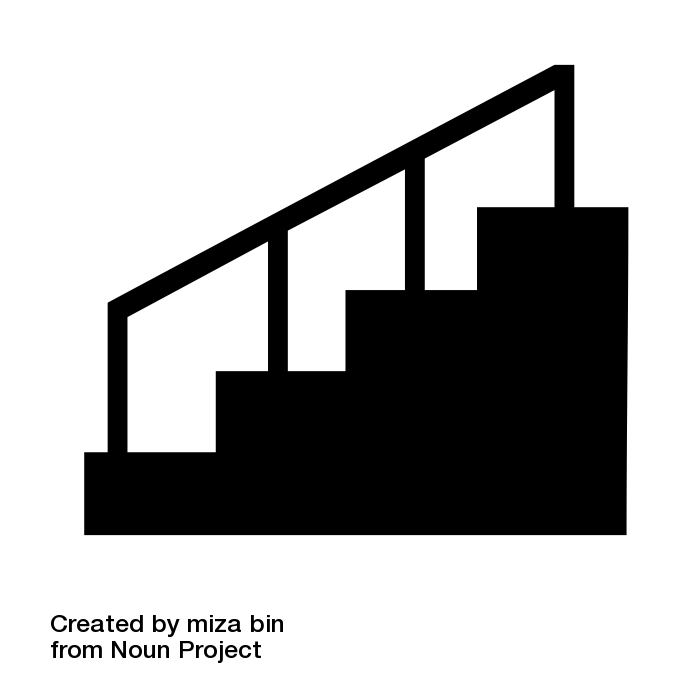 Image: Stairs by miza bin from the Noun Project
Why edit images?
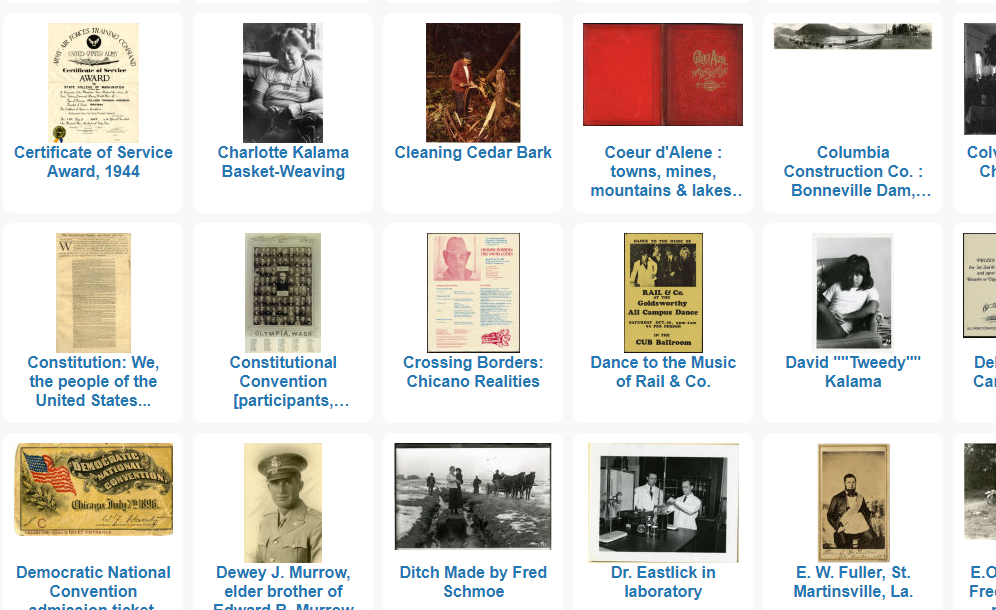 Basic image processing
Slight corrections
Access copies to share
Engagement
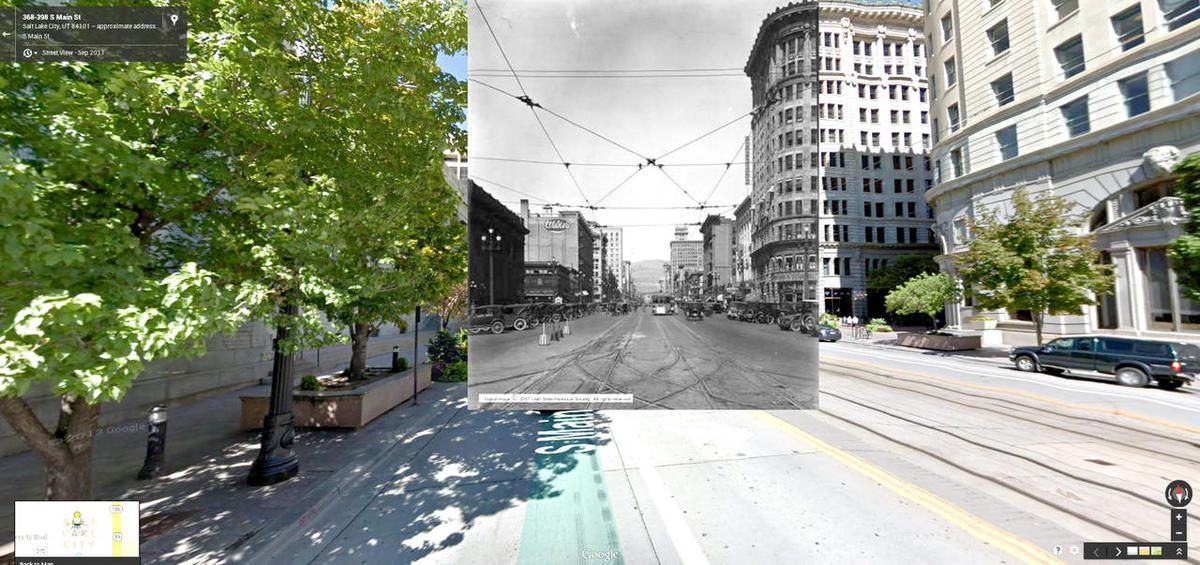 Images: https://www.deseret.com/, Utah State Historical Society; https://content.libraries.wsu.edu/
Hardware
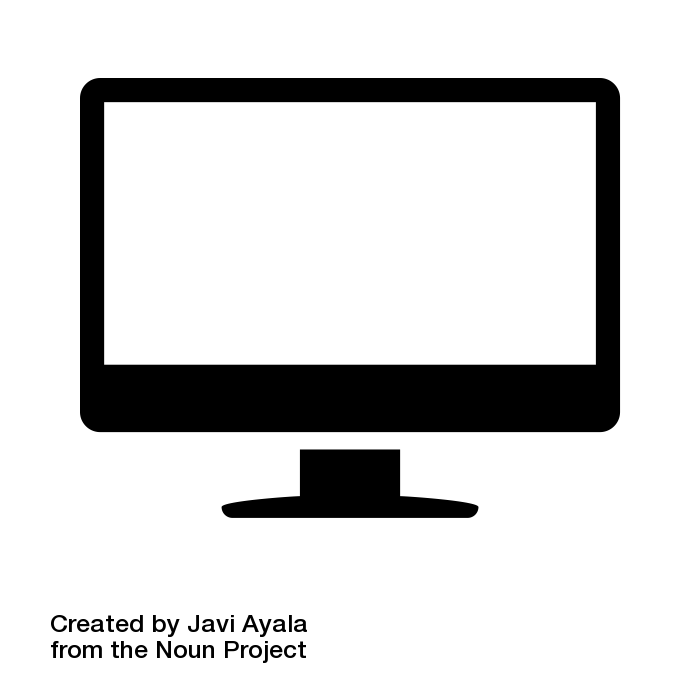 Monitor and graphics card
Accuracy of colors
Color profile (ICC or ICM file)
Adobe RGB
Capture device*
Digitization specifications
Image: Monitor by Javi Ayala from the Noun Project
Versions of Files
Preservation copies
Access copies
Created from preservation files
Smaller
Lower quality
Other derivatives
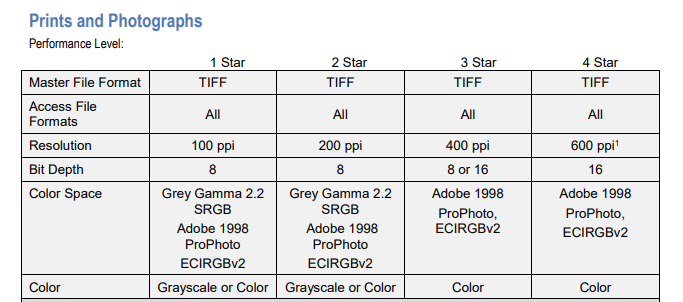 Standardsand  recs
FADGI
Stanford 
Mukurtu CMS
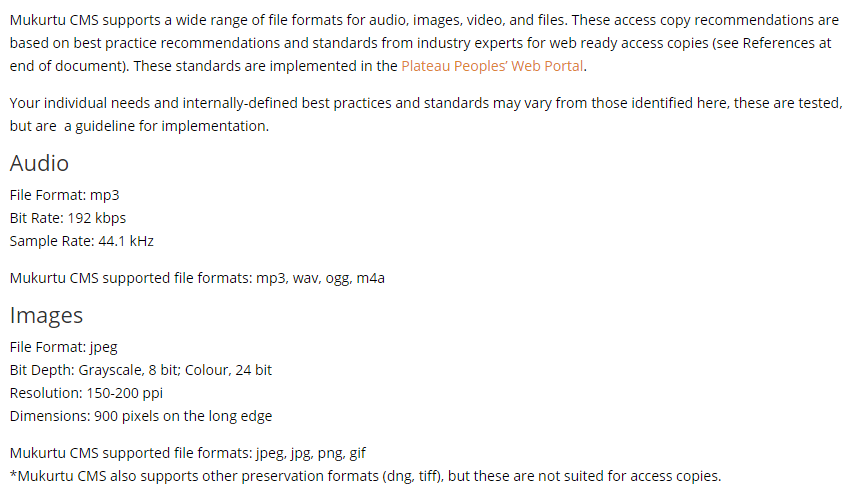 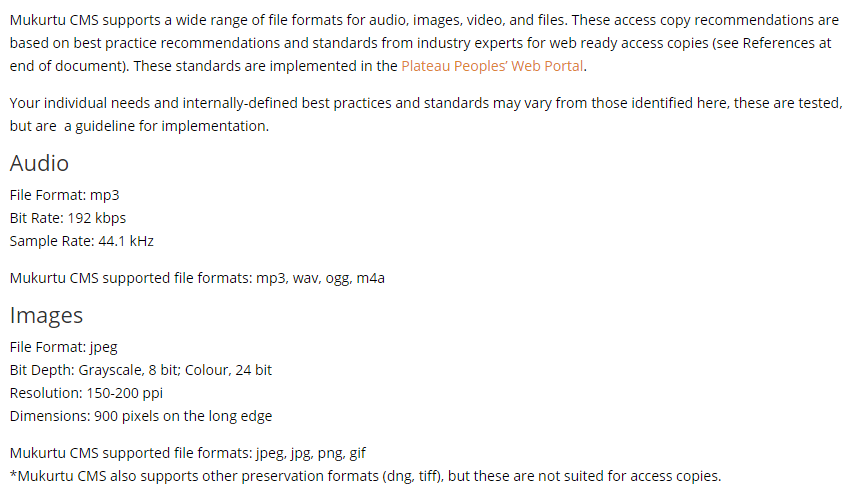 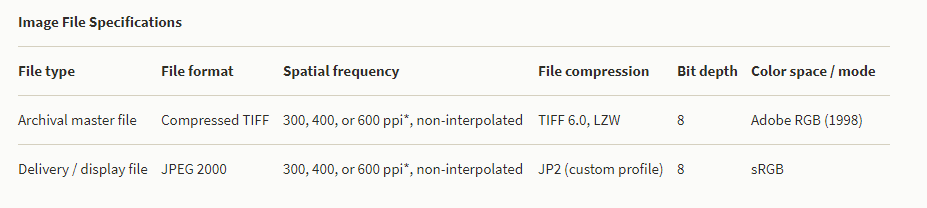 Managing File Formats
Document what formats you use
For each version of your content (preservation, access copies, etc.)
Avoid proprietary formats
Search for examples of file lists/registries 
Example: Library of Congress Recommended Formats
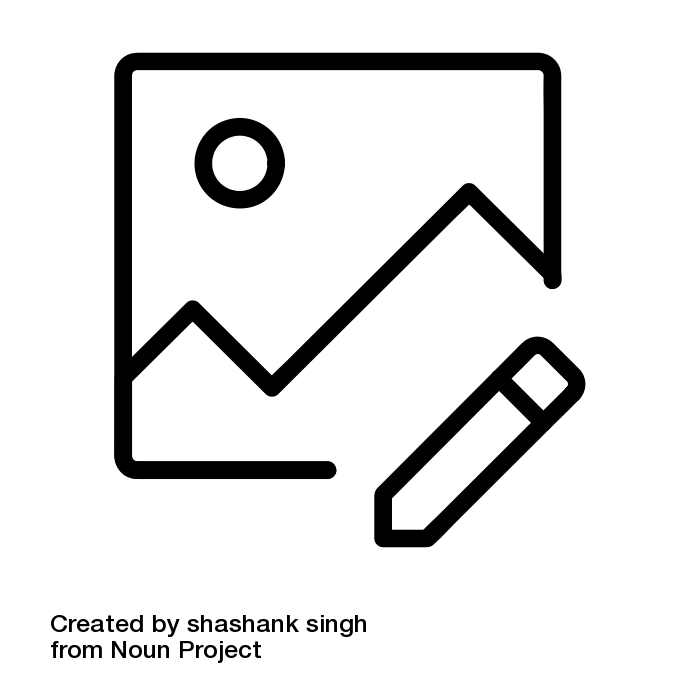 Light Image Editing
Image: image edit by shashank singh from the Noun Project
Key terms for light image editing
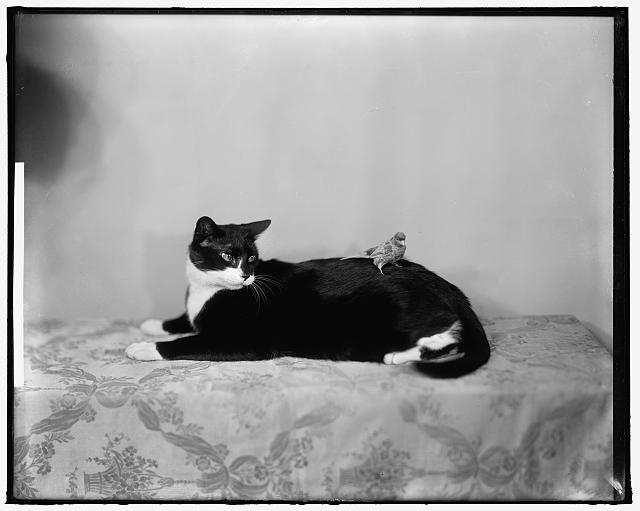 Save As
Export
Crop
Rotate
Flip
Resize
Resample
Resolution
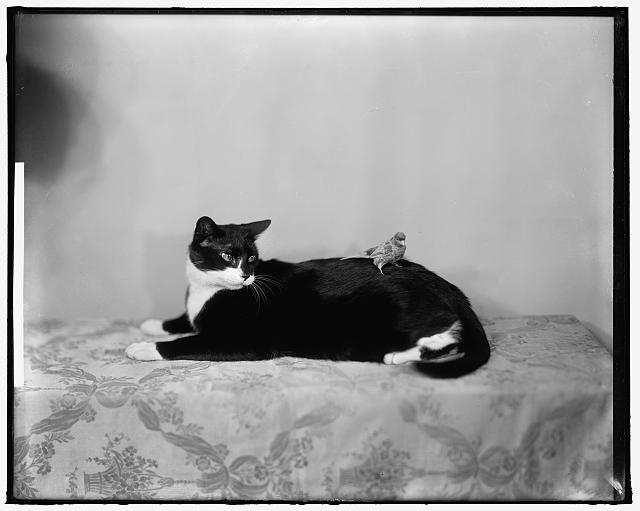 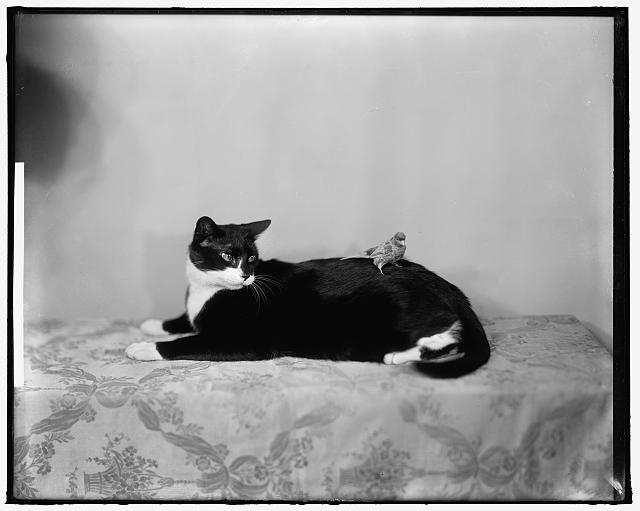 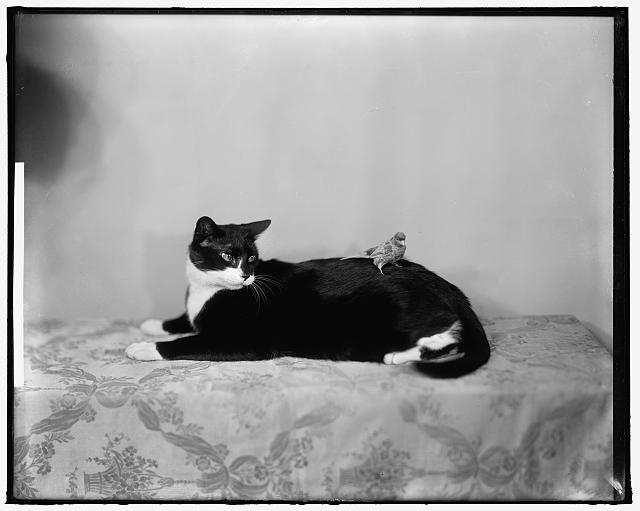 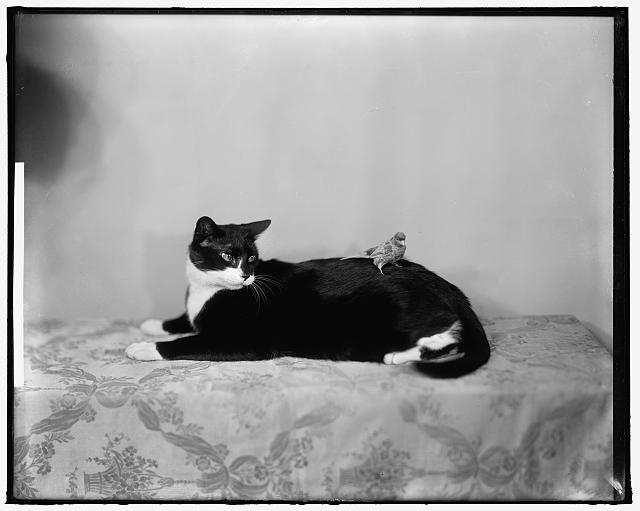 Image: https://www.loc.gov/resource/hec.21589/
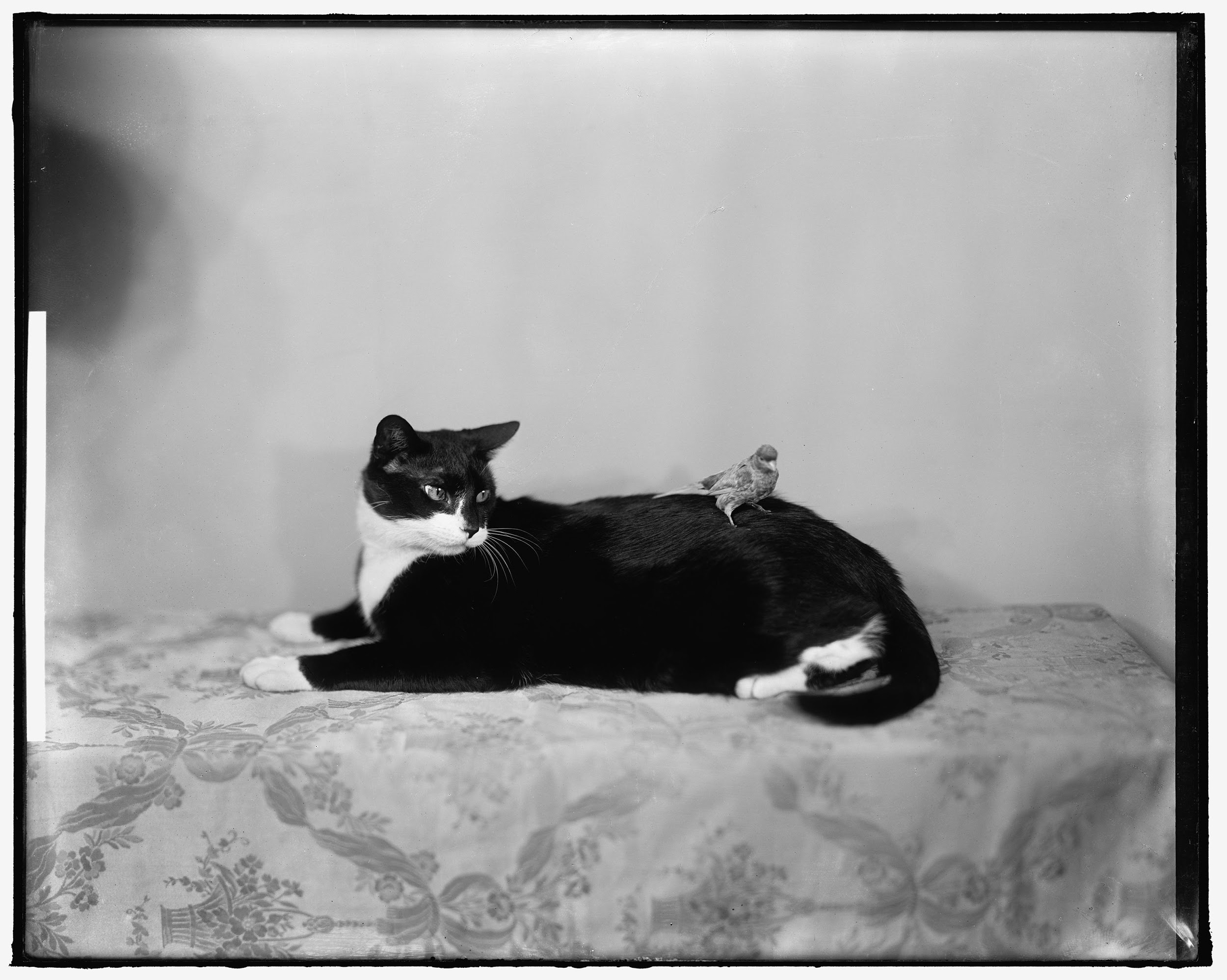 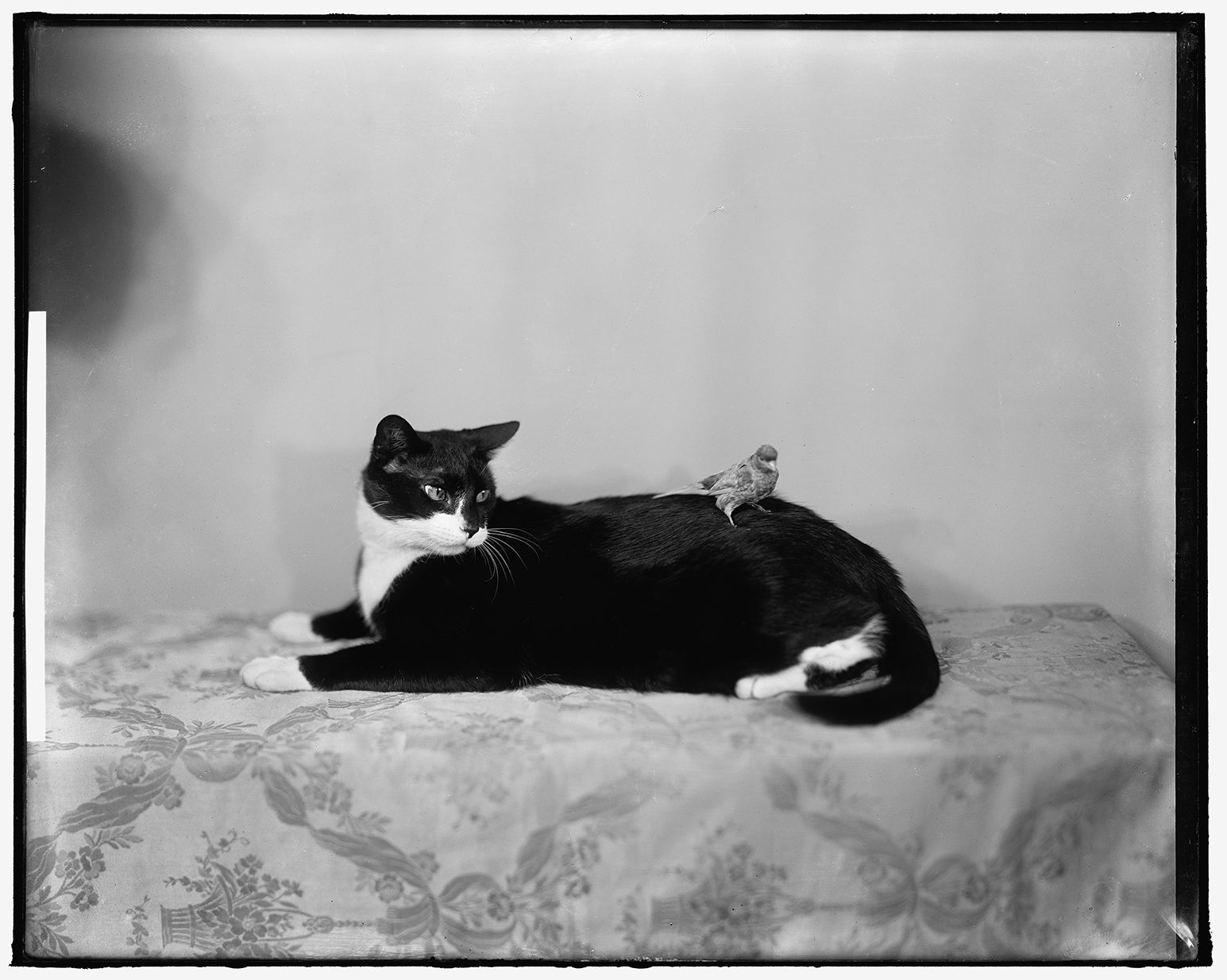 300 ppi
714kb
150 ppi
228kb
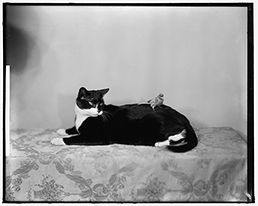 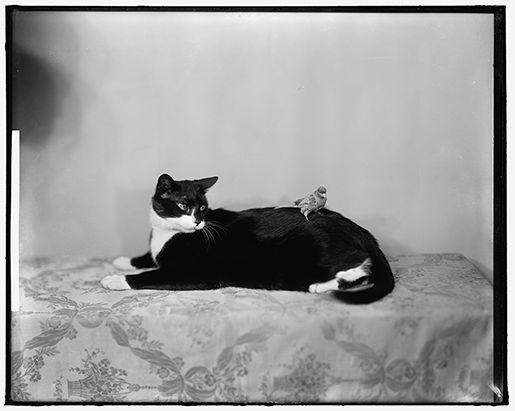 50 ppi
89.1kb
25 ppi
72.8kb
Tool Spotlight
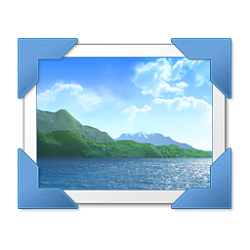 Windows 10 Photo App
IrfanView
Windows
Open source
Free for non commercial use
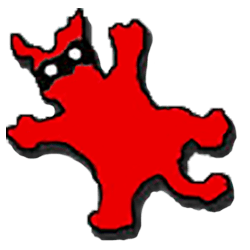 ?
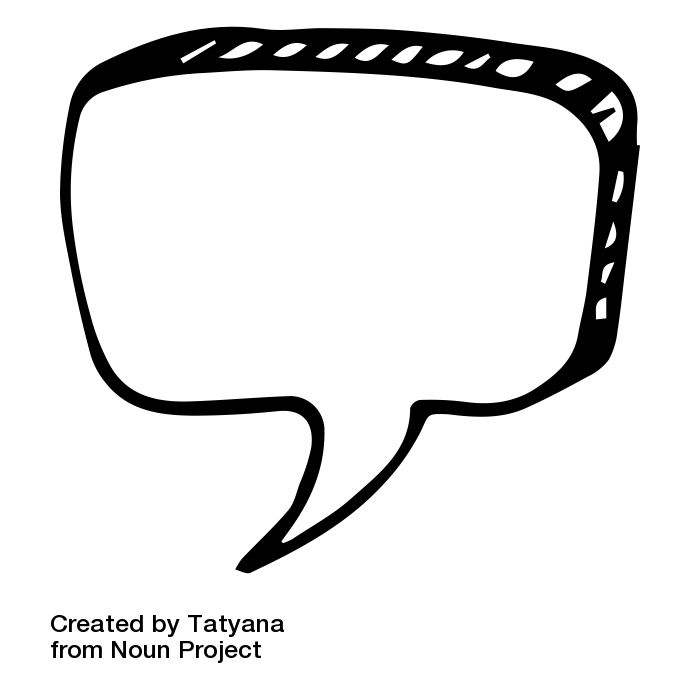 Questions?
Image: Speech Bubble by Tatyana from the Noun Project
File Management Considerations
Always edit a copy
Be cautious about saving over previous versions
Avoid proprietary formats
Stay organized
Collections
Design files
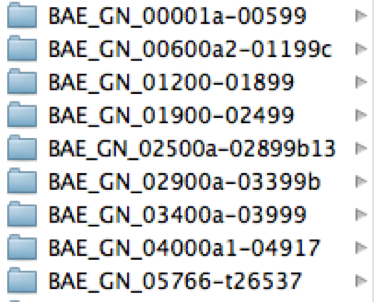 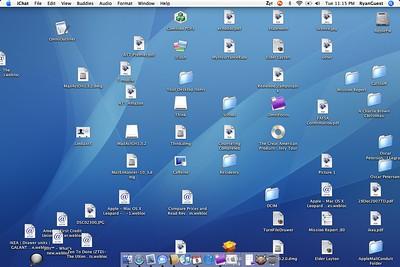 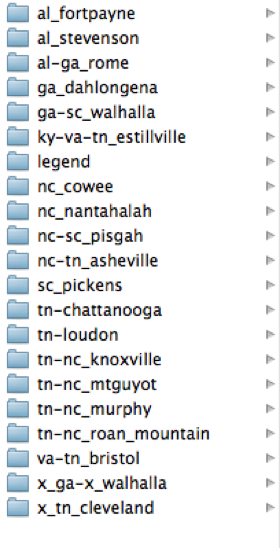 Image: folders by Jeanine Nault, National Anthropological Archives; My Messy Desktop by Flickr User saaby  CC BY-SA 2.0
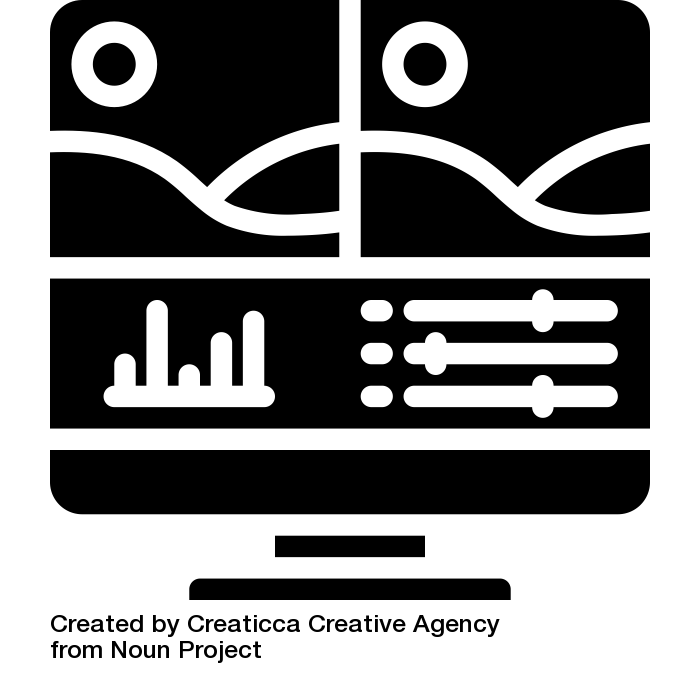 Advanced Image Editing
Image: Sliders by Creaticca Creative Agency from the Noun Project
Key terms for advanced image editing
Change bit depth
Adding text to images
Add a watermark
Fix flaws
Change/correct brightness, contrast, sharpening, color, and tone
Stitch images together
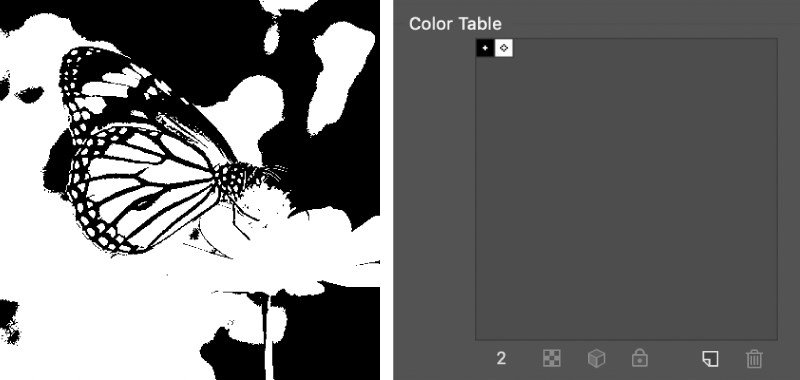 Bit depth example
1 bit
Bit depth: 
The color information stored in an image (2^X)
The higher the bit depth, the more colors an image can store.
Access
8 bit
Preservation
Grayscale 8 bit
Color: 16 bit to 48 bit
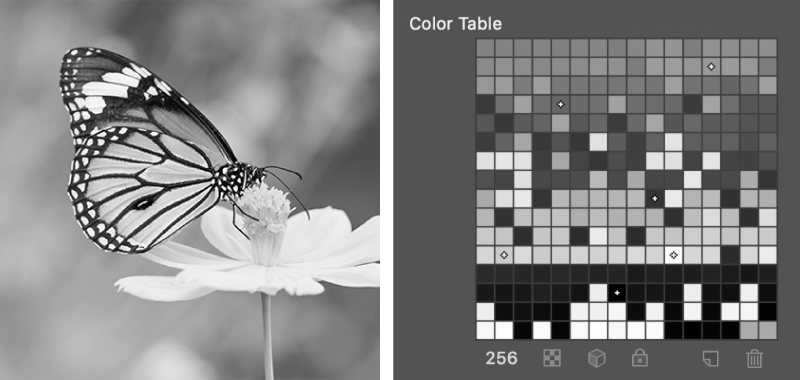 8 bit
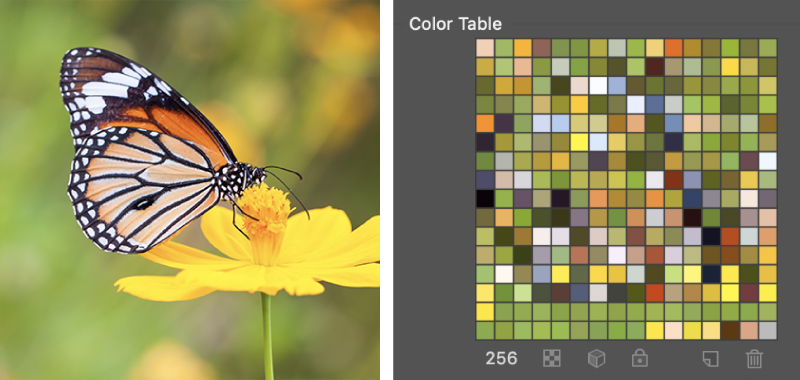 8 bit
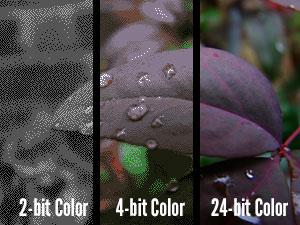 Tool Spotlight
GNU Image Manipulation Program (GIMP)
Free, open source
Windows, OS X (Mac)
Similar features to Adobe Photoshop
Layers
Additional plugins
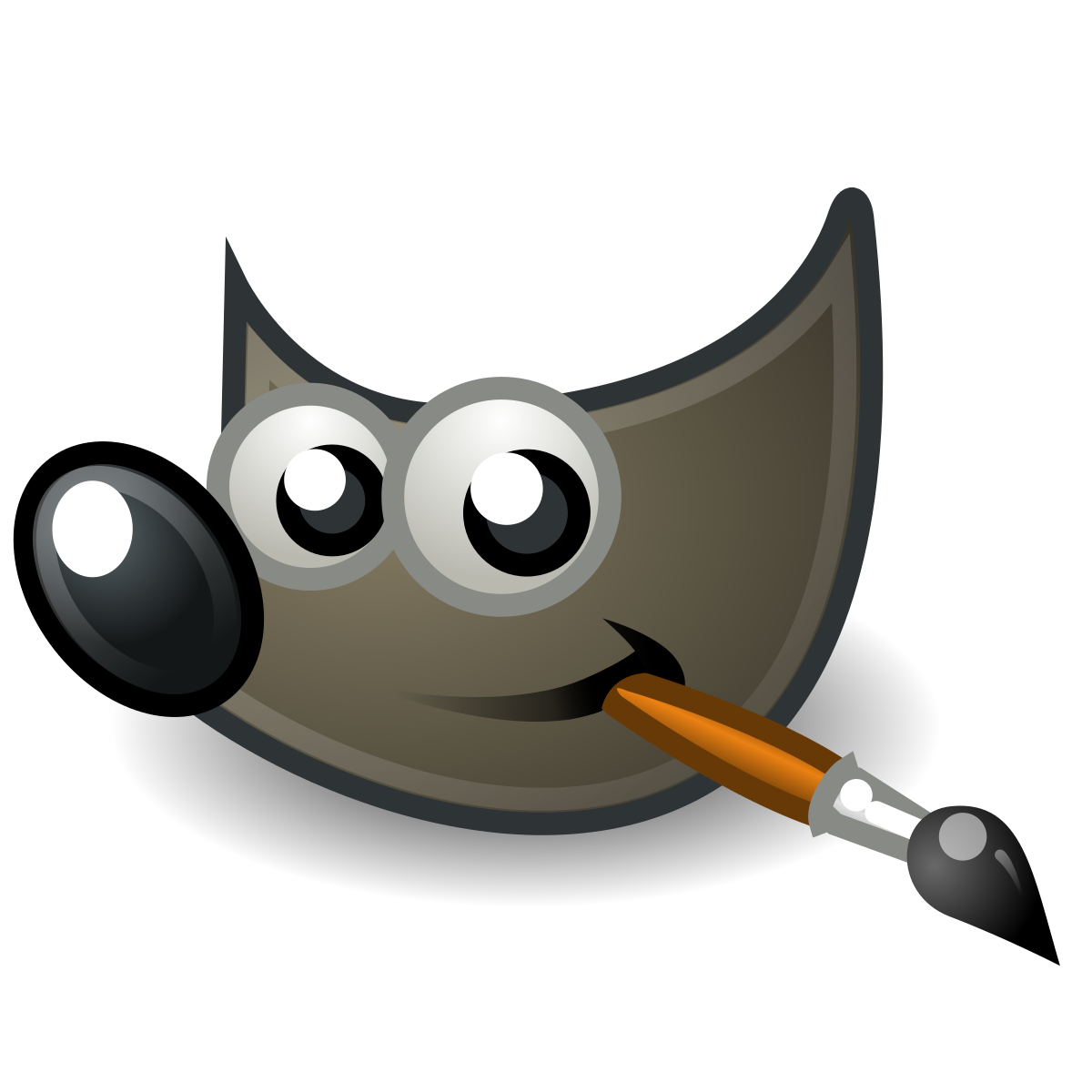 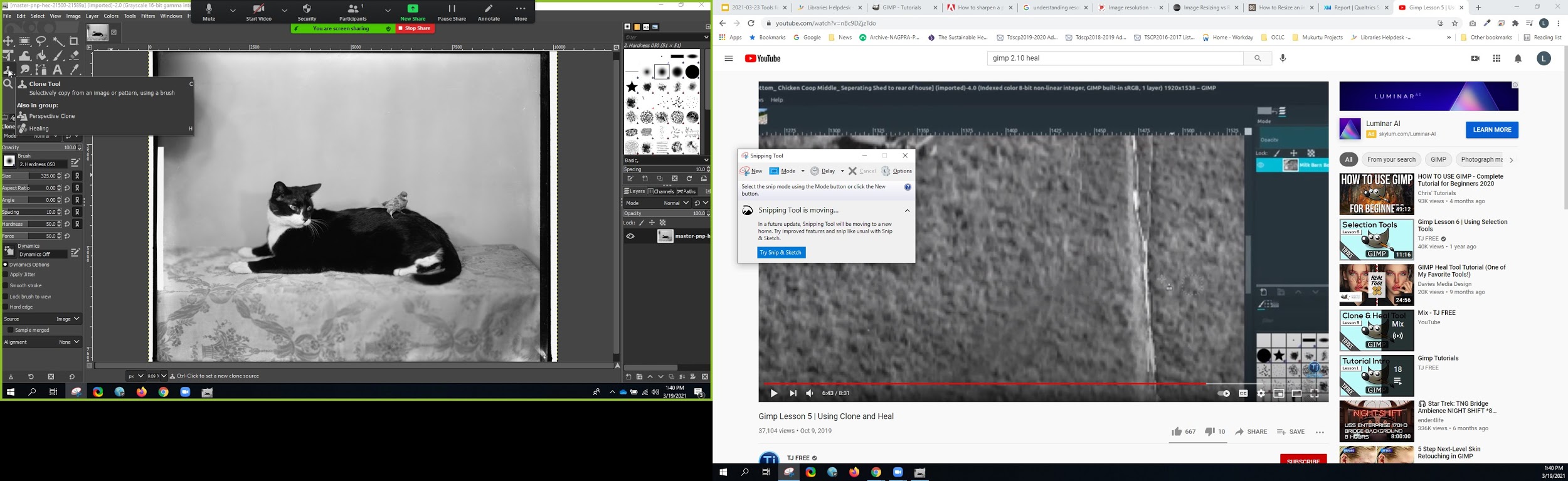 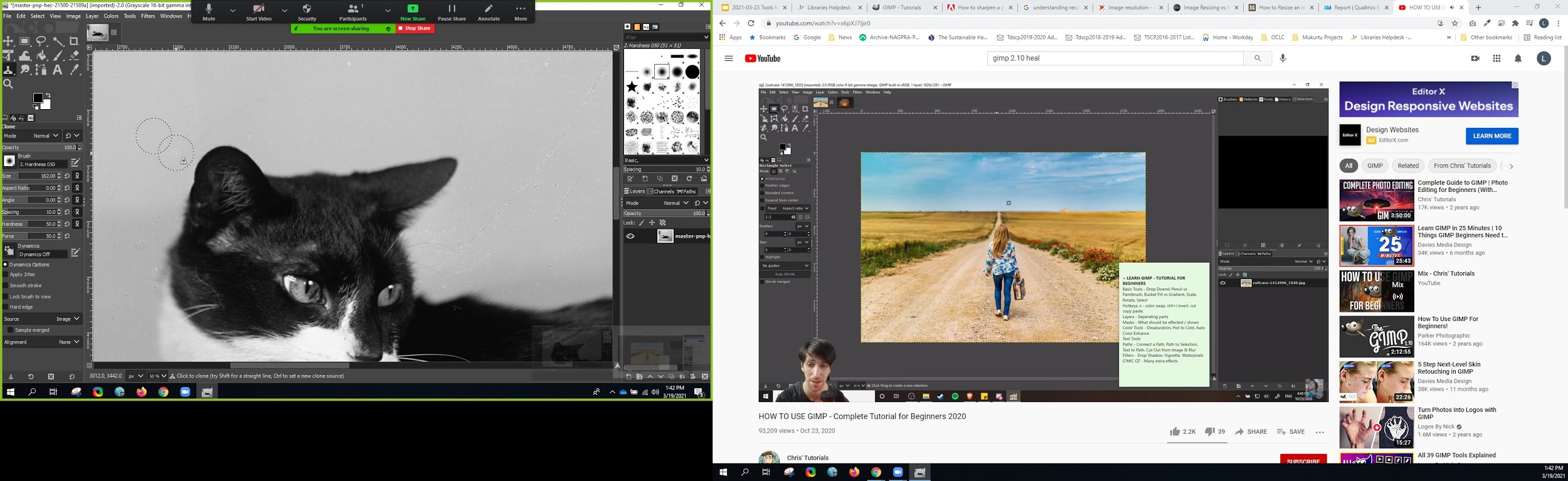 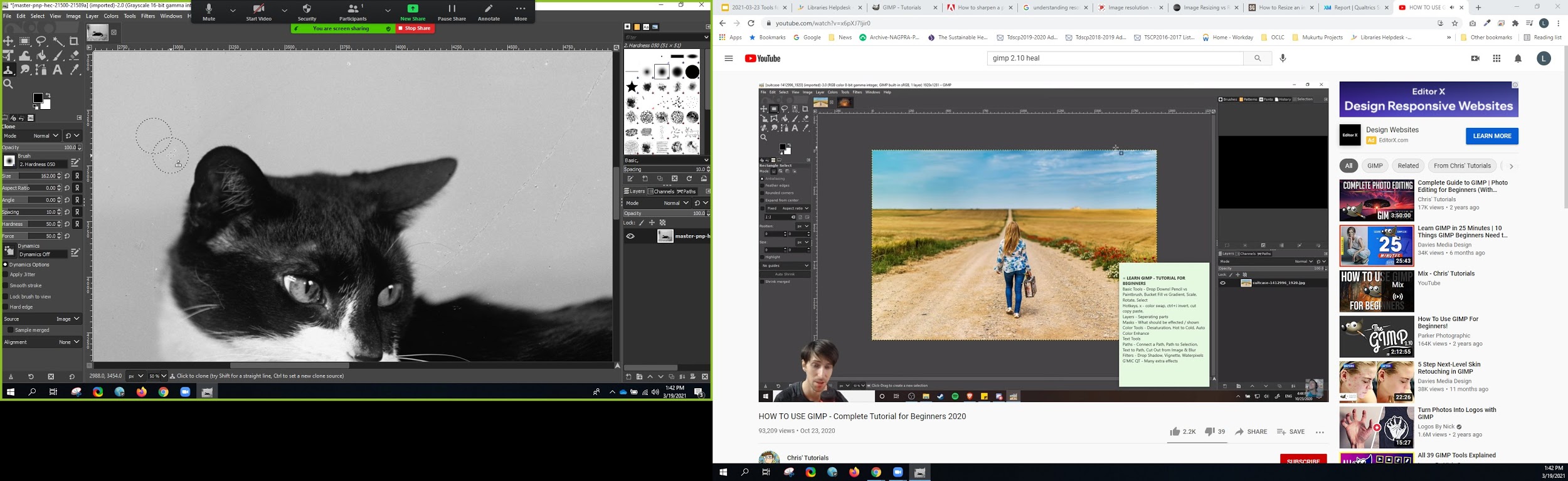 Tool Spotlight
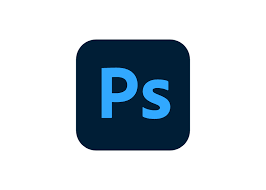 Adobe Photoshop
Cost (monthly)
Widely used
Pricing:
All Creative Cloud apps $52.99/month
Photography plan $9.99/month (Ps and Lr+)
Adobe Photoshop Express, Photoshop Elements, Lightroom Free
?
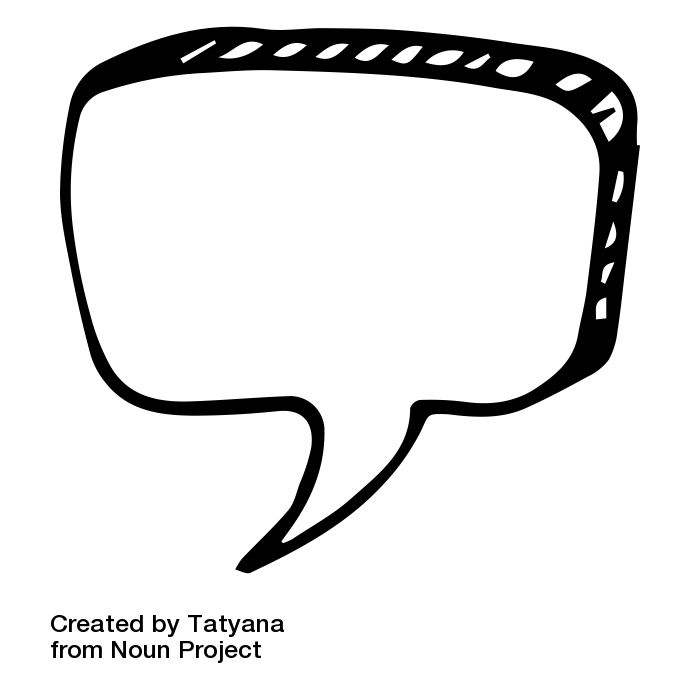 Questions?
Image: Speech Bubble by Tatyana from the Noun Project
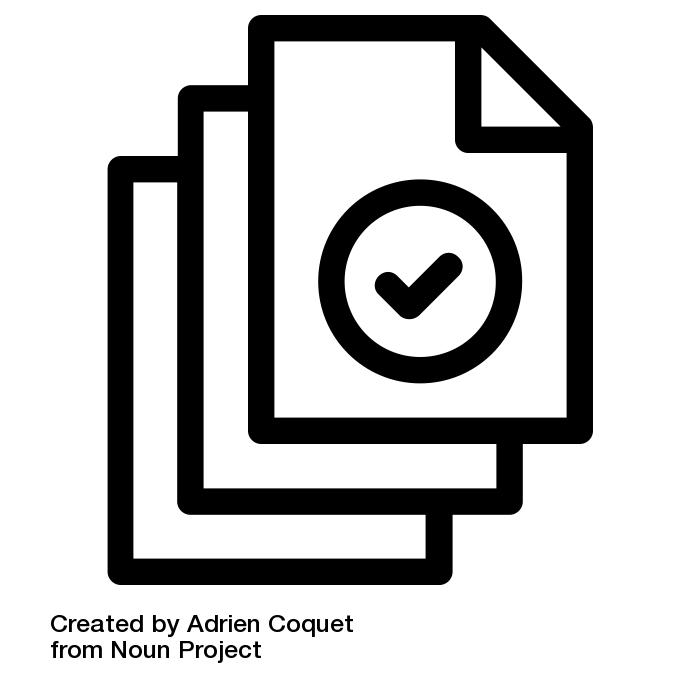 Batch Editing
Image: batch by Adrien Coquet from the Noun Project
Tool Spotlight
IrfanView
Convert, rename
Adobe Photoshop
Actions
GNU Image Manipulation Program (GIMP)
Batch Image Manipulation Plugin
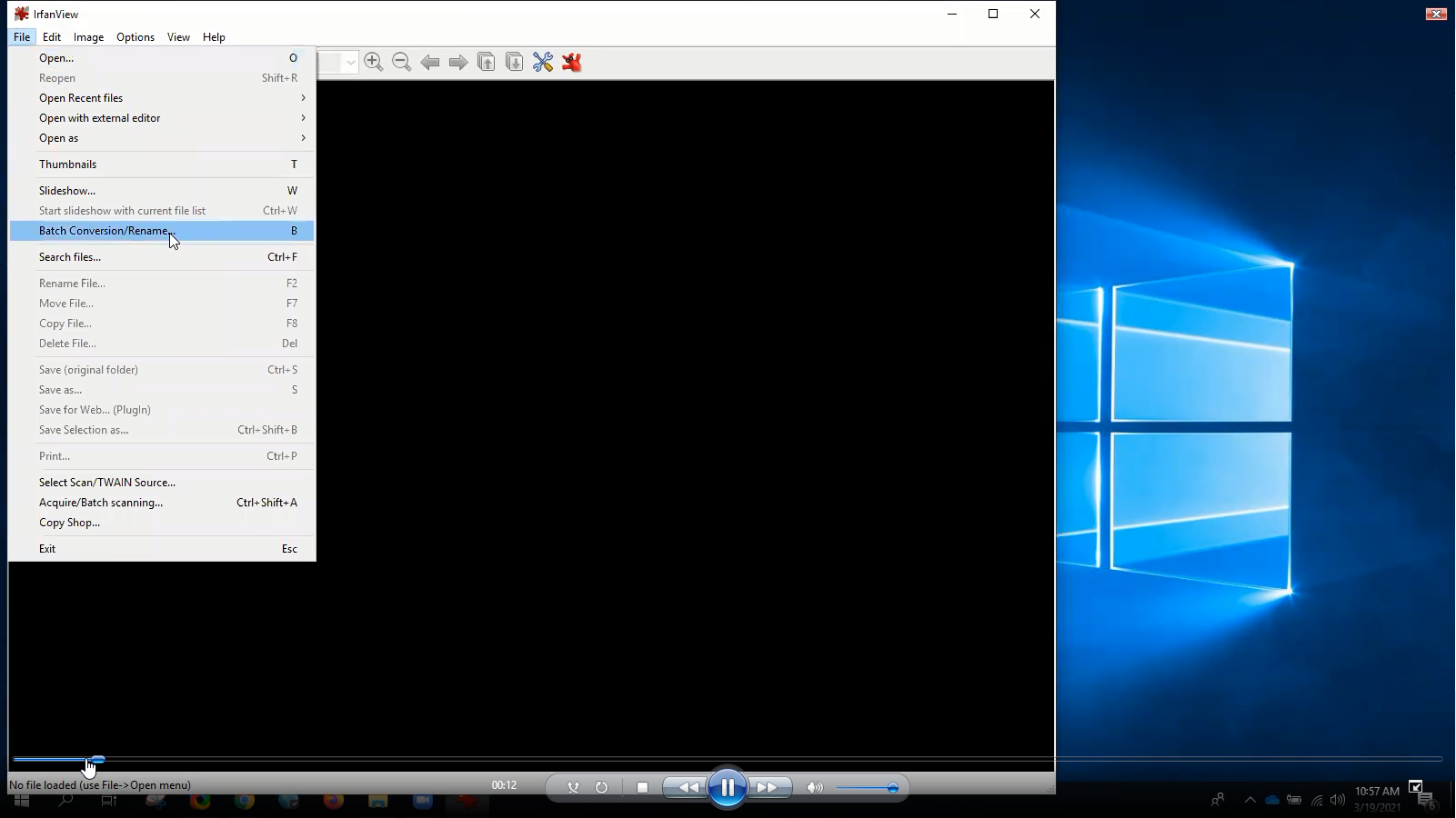 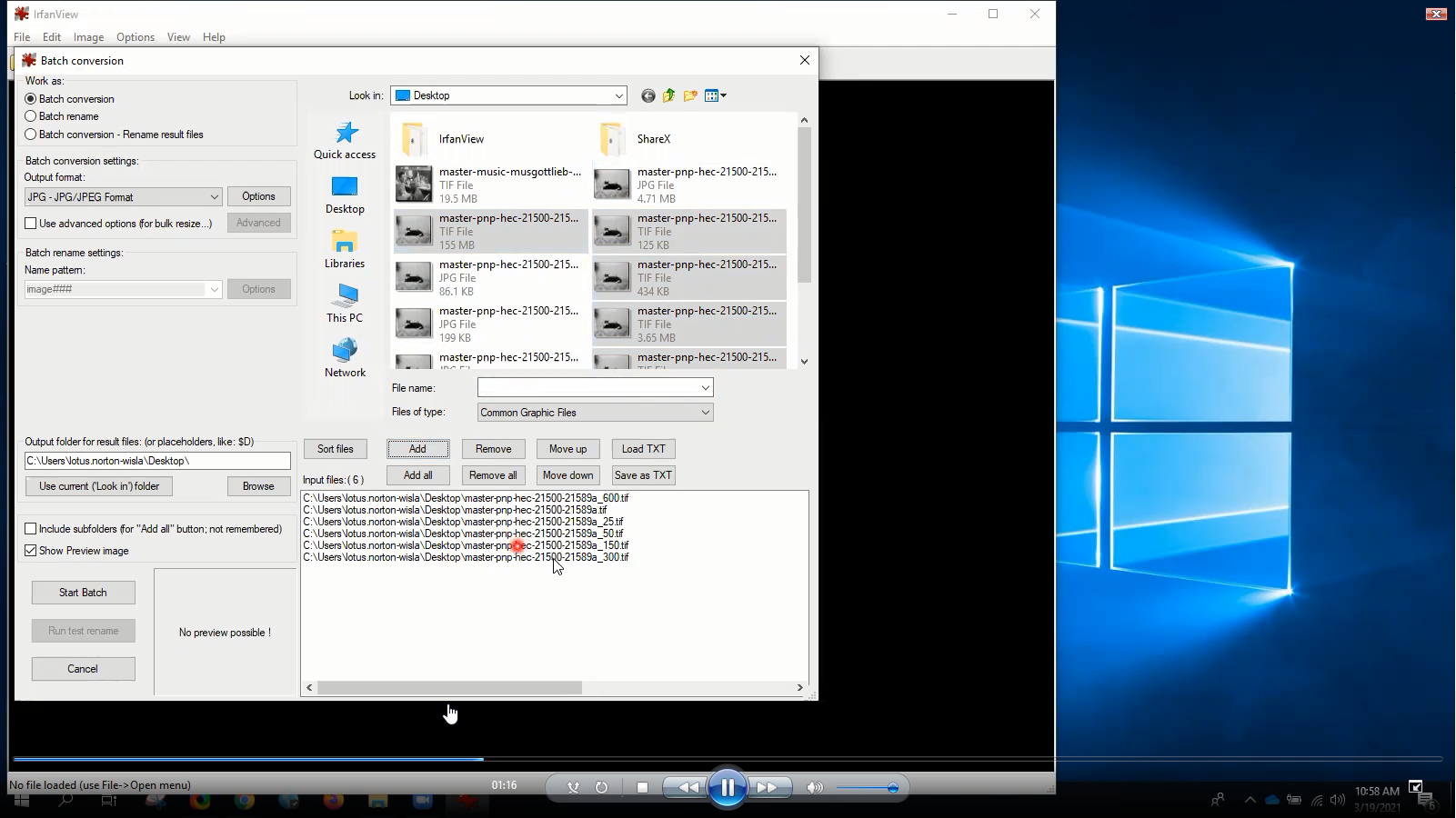 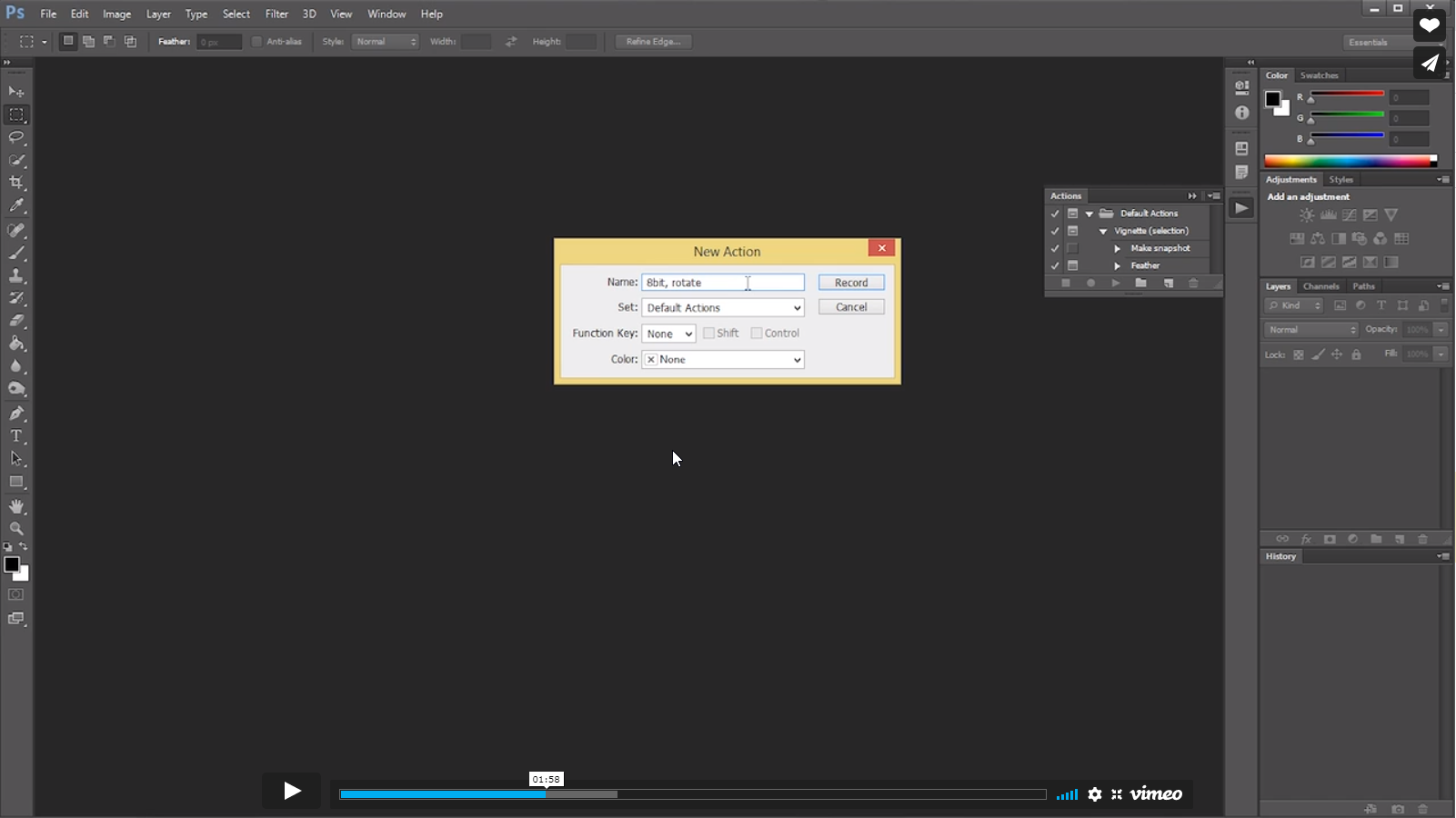 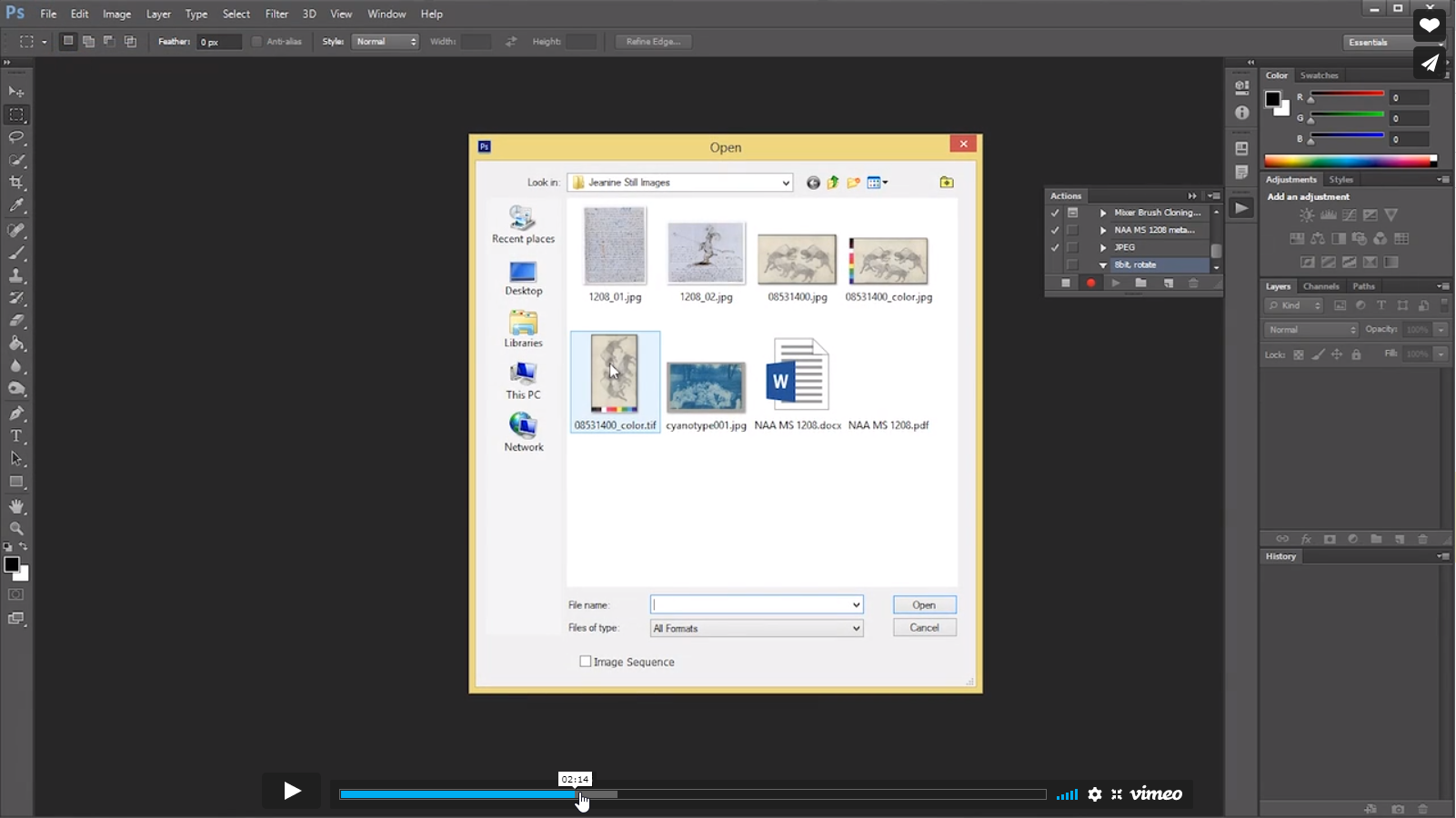 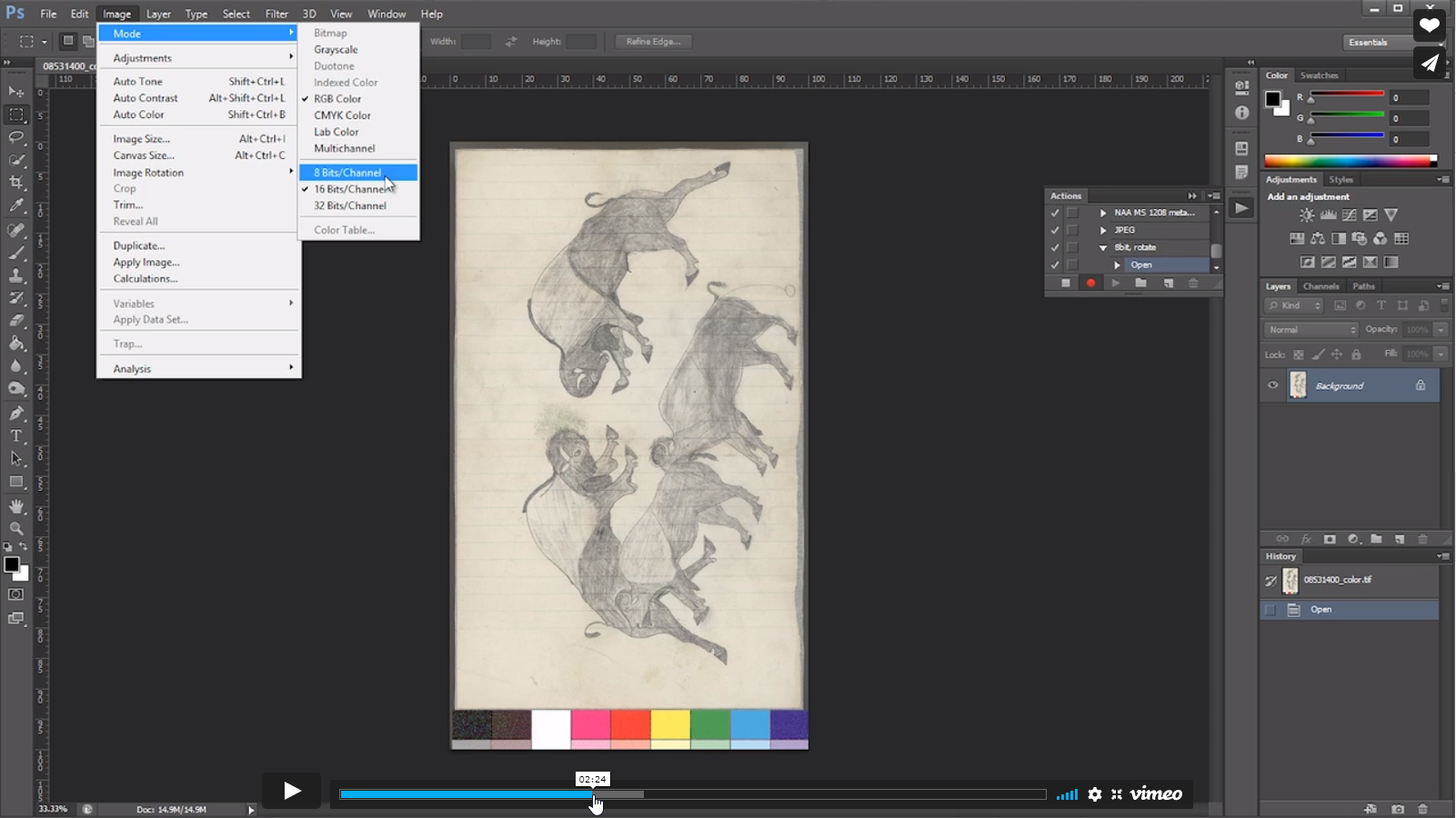 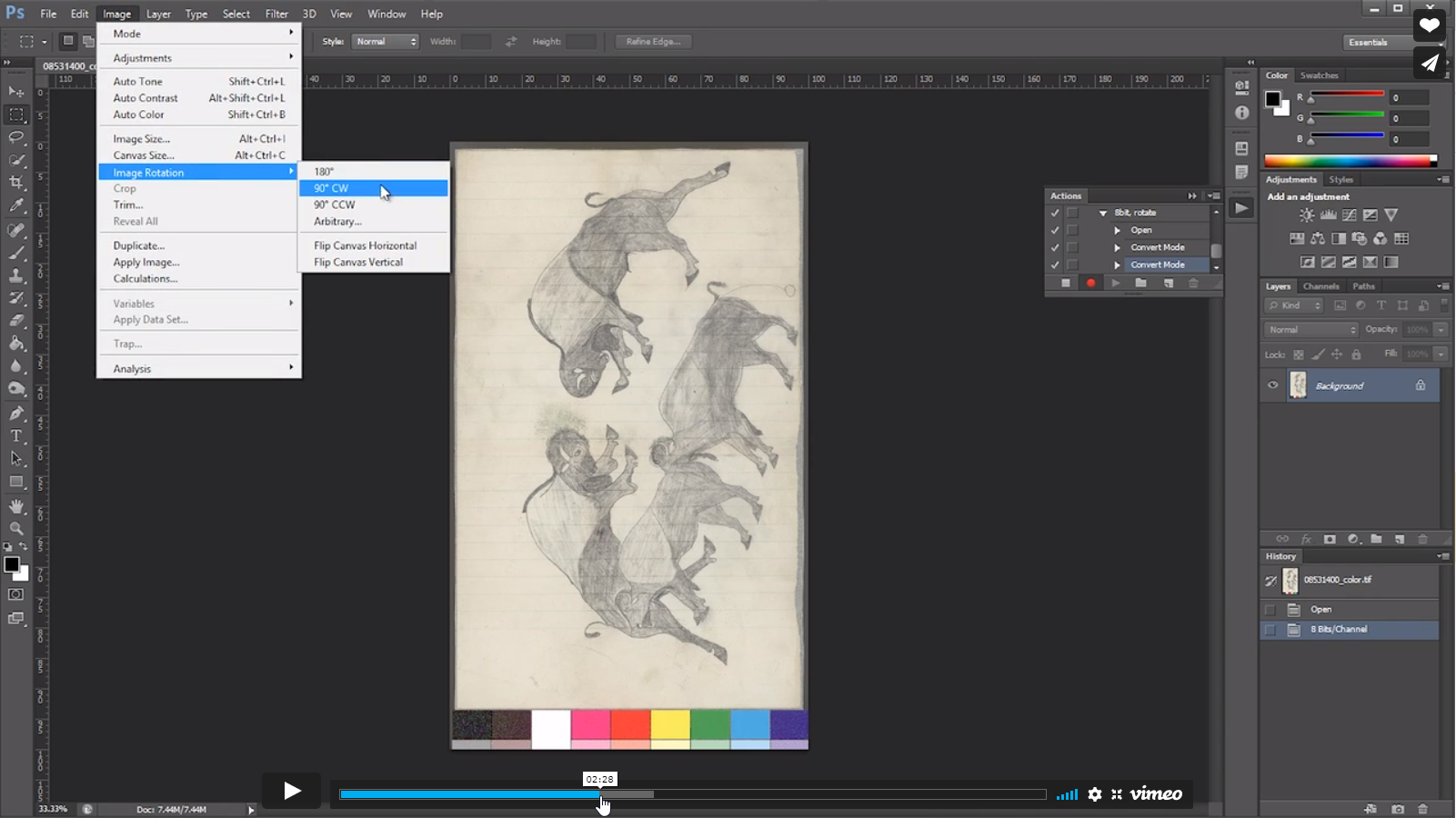 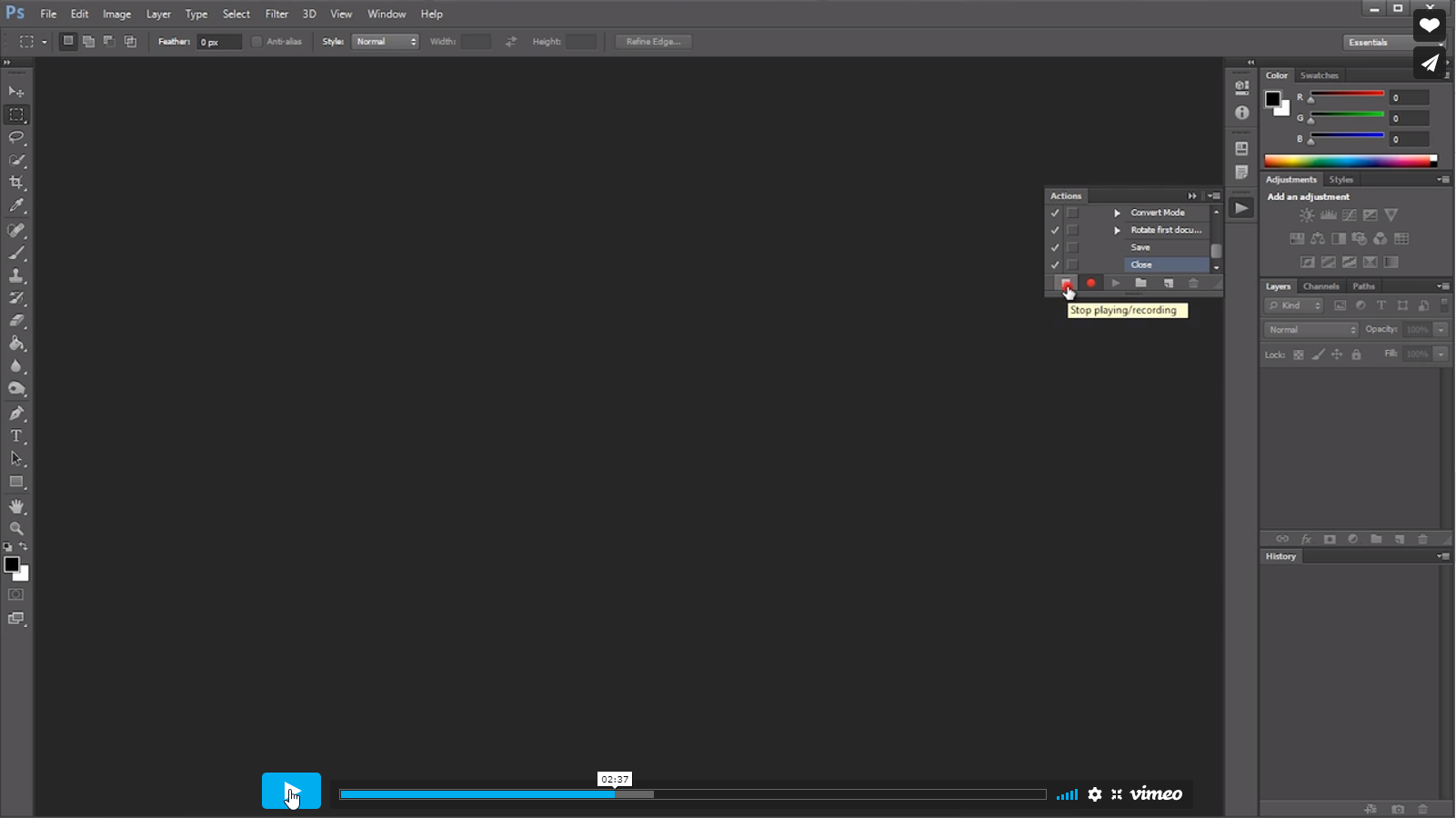 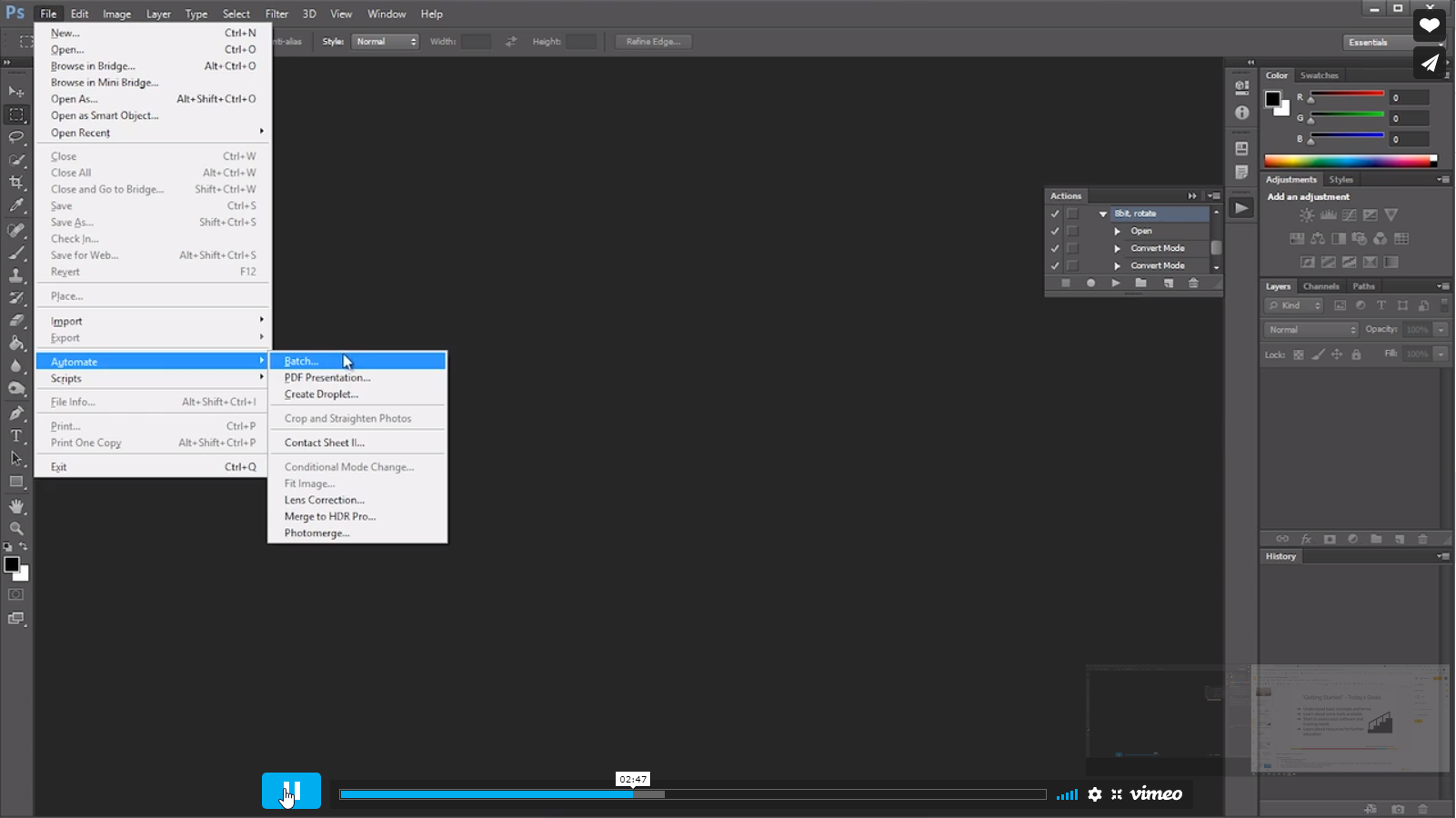 https://sustainableheritagenetwork.org/digital-heritage/processing-scanned-images-using-photoshop-tutorial
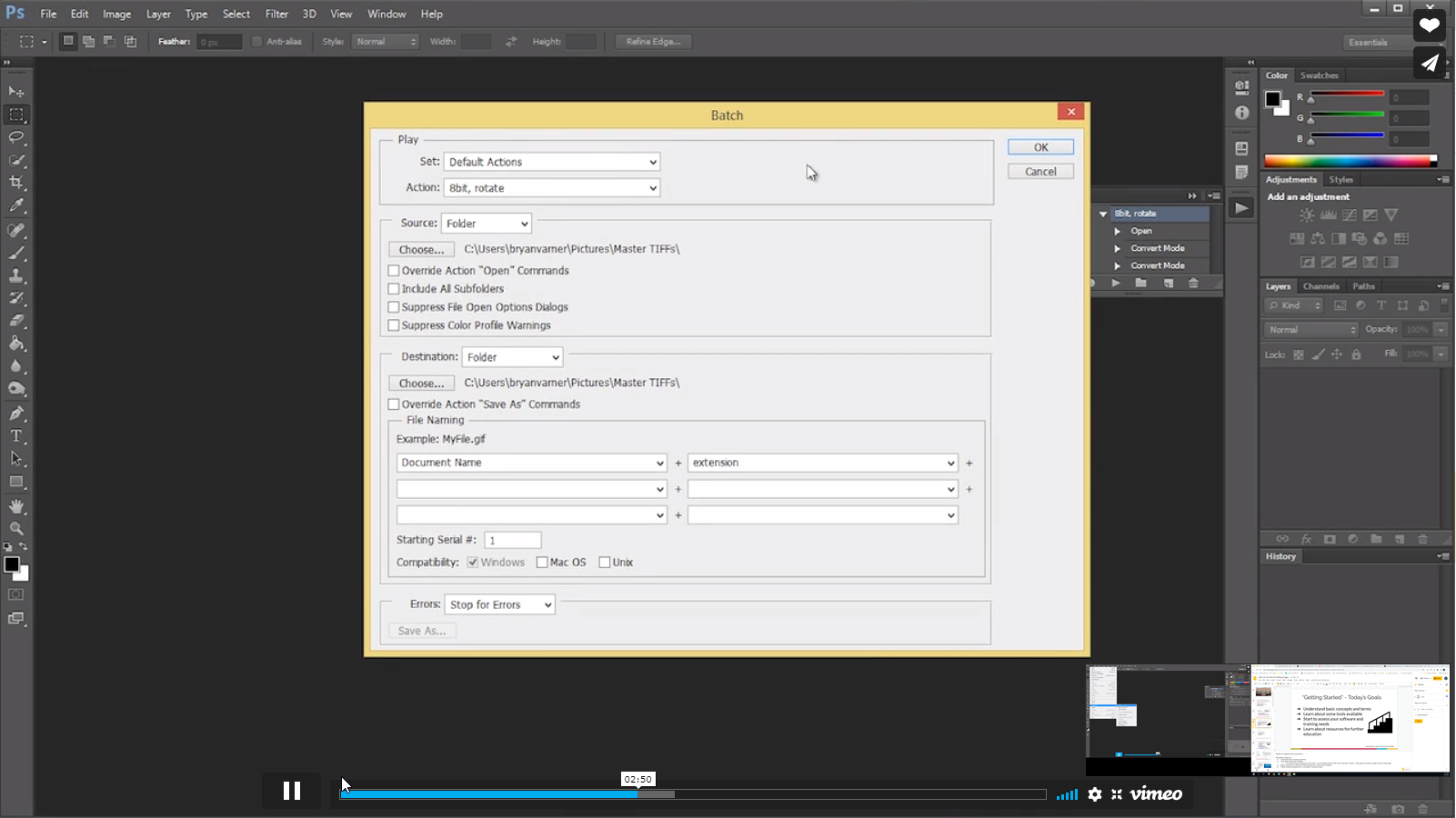 ?
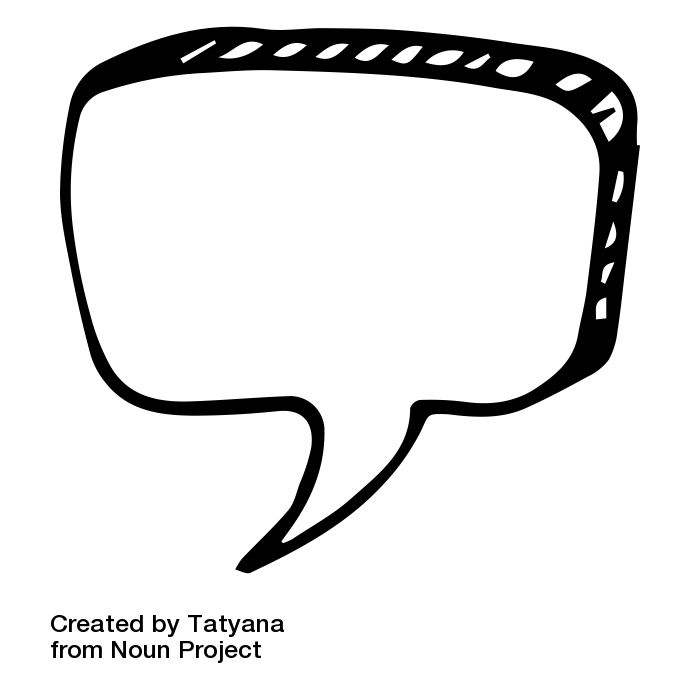 Questions?
Image: Speech Bubble by Tatyana from the Noun Project
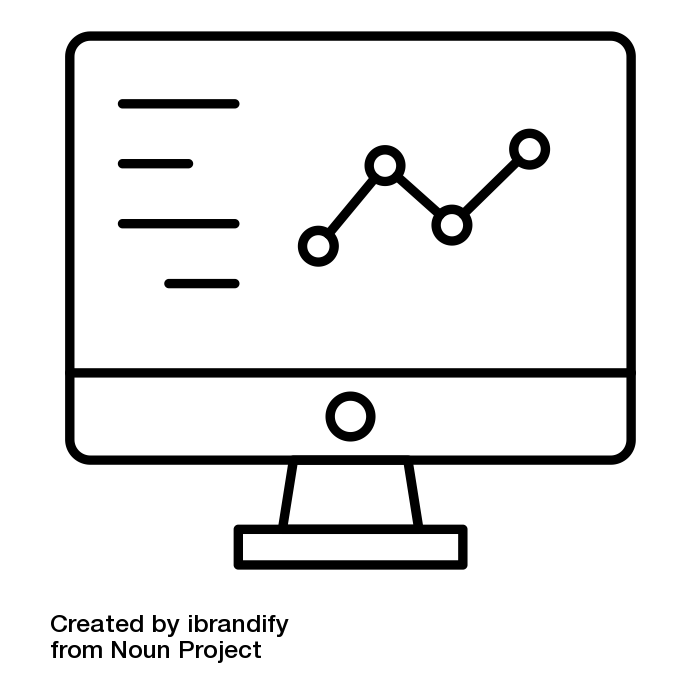 Screen Capture
Image: Research by ibrandify from the Noun Project
Tool Spotlight
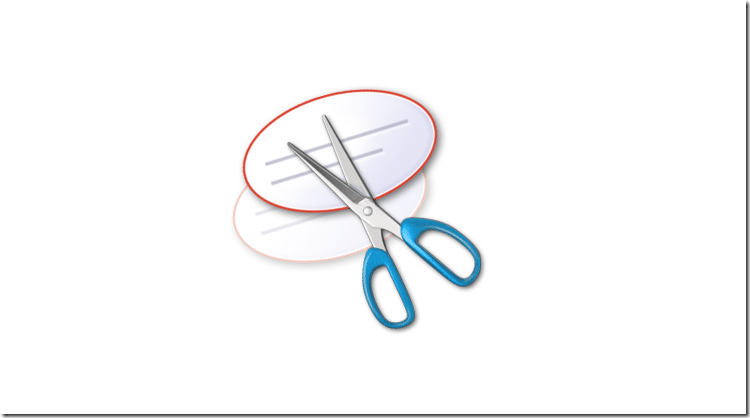 Snipping Tool (Windows)
Screenshot (Mac) Shift+Cmd+5 (or 4)Launchpad > Other >Screenshot
ShareX
OBS - screen+audio recording, streaming
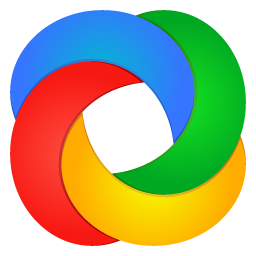 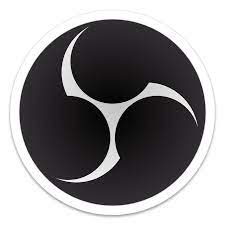 ?
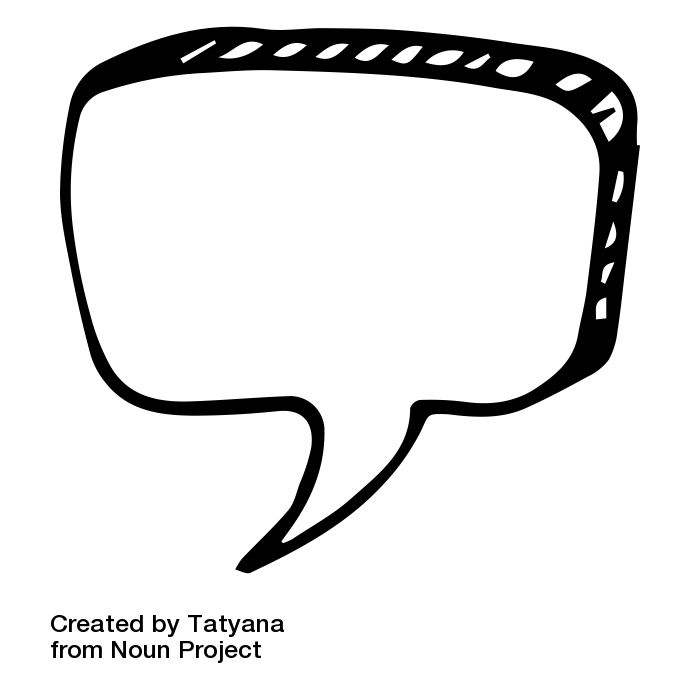 Questions and Discussion
Image: Speech Bubble by Tatyana from the Noun Project
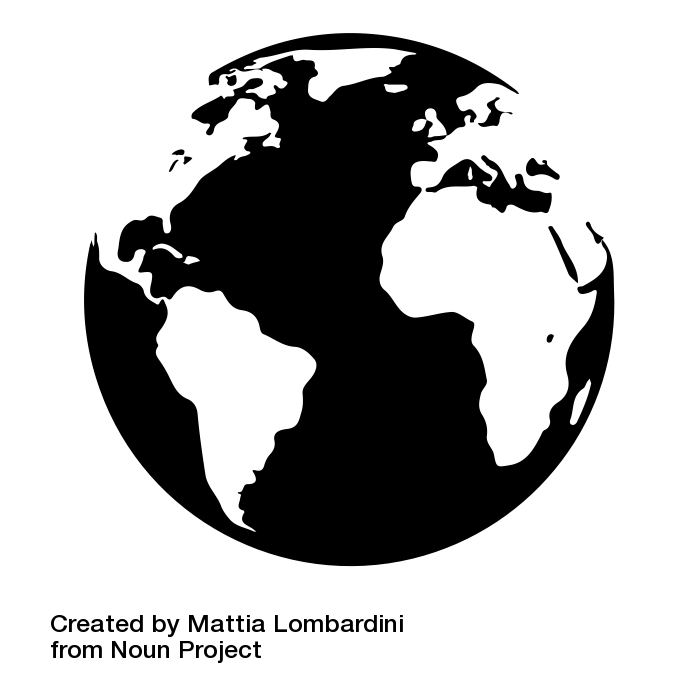 Resources
Image: Earth by Mattia Lombardini from the Noun Project
Help and tutorials
Search Youtube, search engine
Help menus, manuals
https://www.gimp.org/tutorials/ 
https://helpx.adobe.com/ 
Sustainable Heritage Network (Photoshop with Jeanine Nault)
Skillshare
Lynda (LinkedIn Learning)
Searching for assistance
Search [software] + [action] 
“Demo,” “tutorial,” “instructions,” “steps”
Contact information:
support@sustainableheritagenetwork.org 
lotus.norton-wisla@wsu.edu
Thank you!
Recording available within one week 
Check out our other upcoming webinars! https://cdsc.libraries.wsu.edu/events-and-news/join-us/  cdsc.info@wsu.edu for additional webinar questions
Credits
This template is free to use under Creative Commons Attribution license.
Presentation template by SlidesCarnival.
These slides contain changes to color scheme and content.